Fatores evolutivos na Genética de Populações
David De Jong
Depto. de Genética
FMRP-USP
1
Fatores evolutivos na Genética de Populações
Deriva Genética
Seleção Natural e Artificial
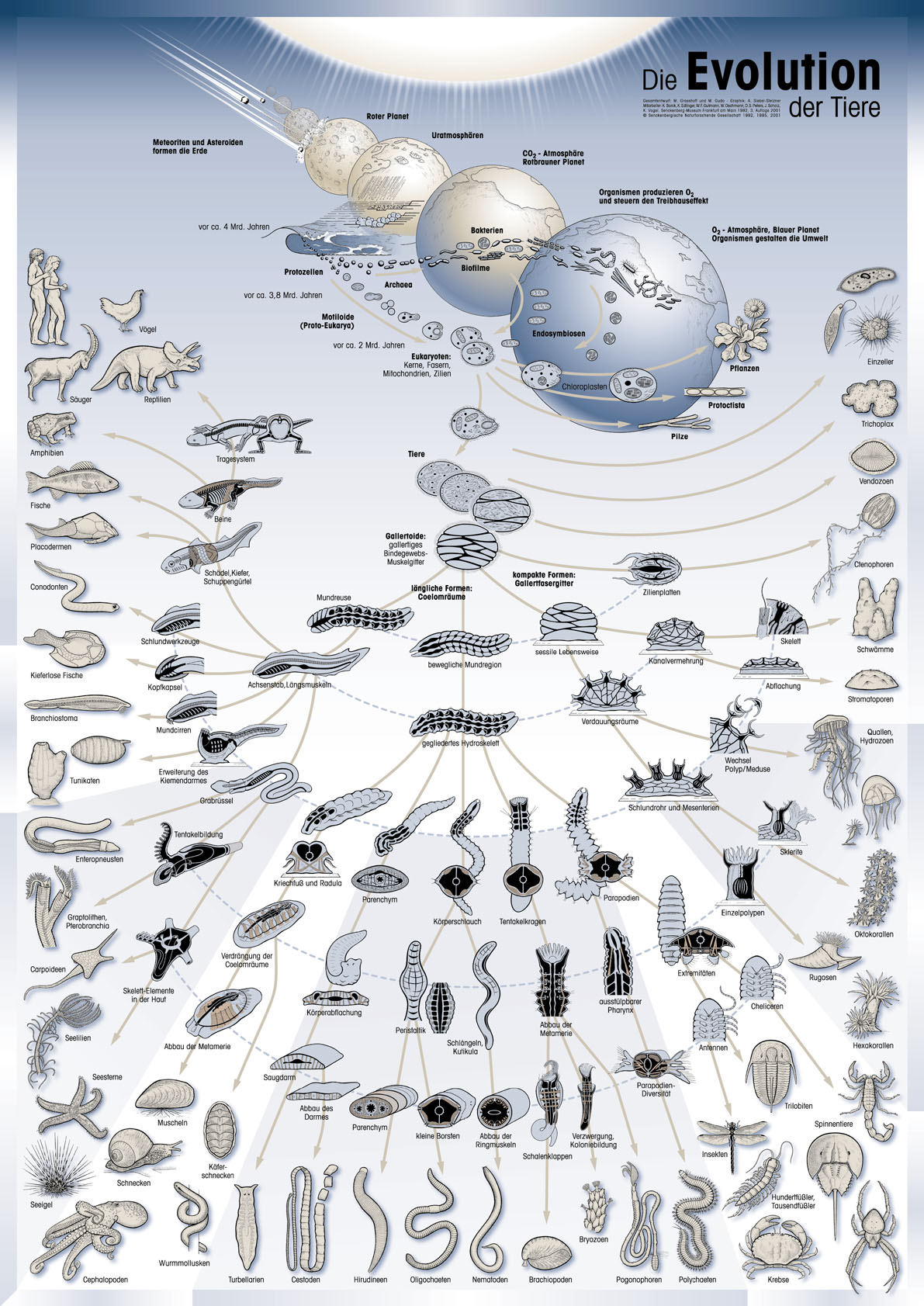 3
Mutação e seleção
4
Variação e seleção
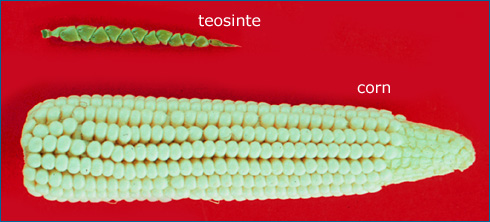 5
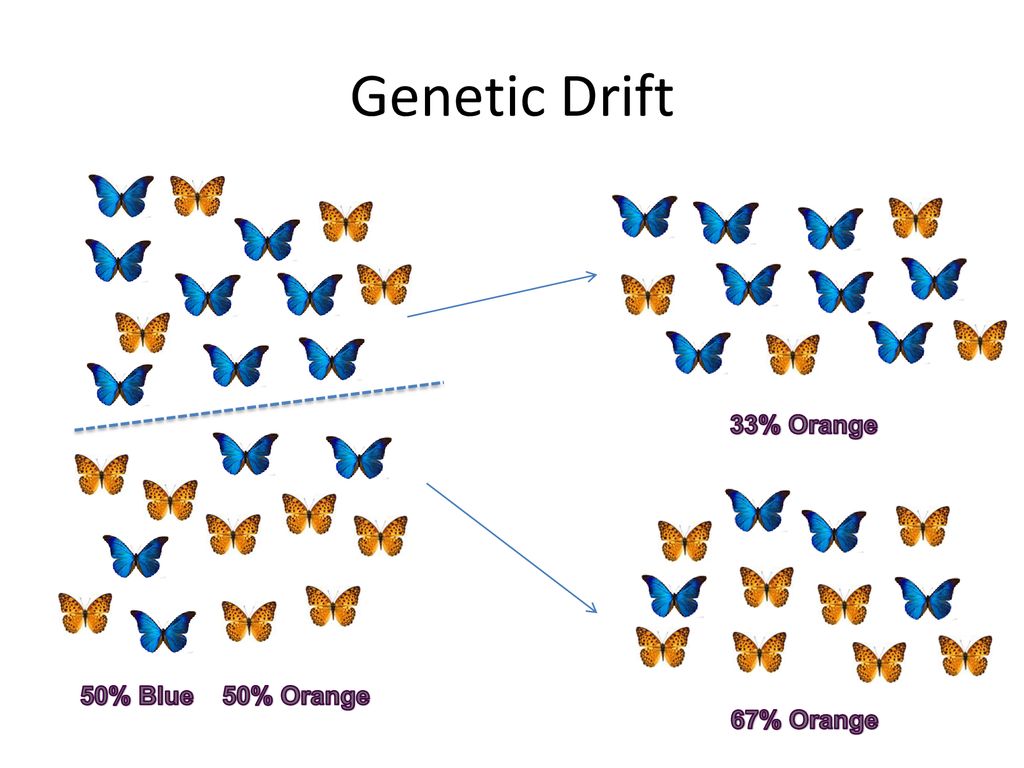 Deriva Genética
Deriva genética muda populações…….
Mudança aleatória em frequência do alelo pode tornar um alelo comum
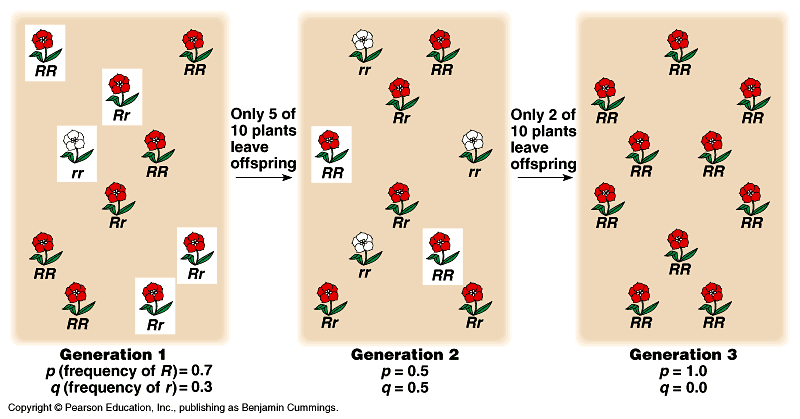 Deriva genética
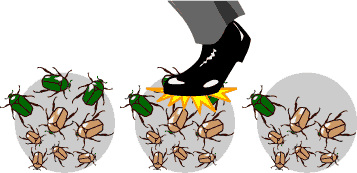 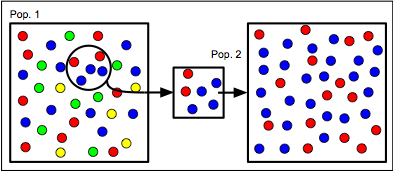 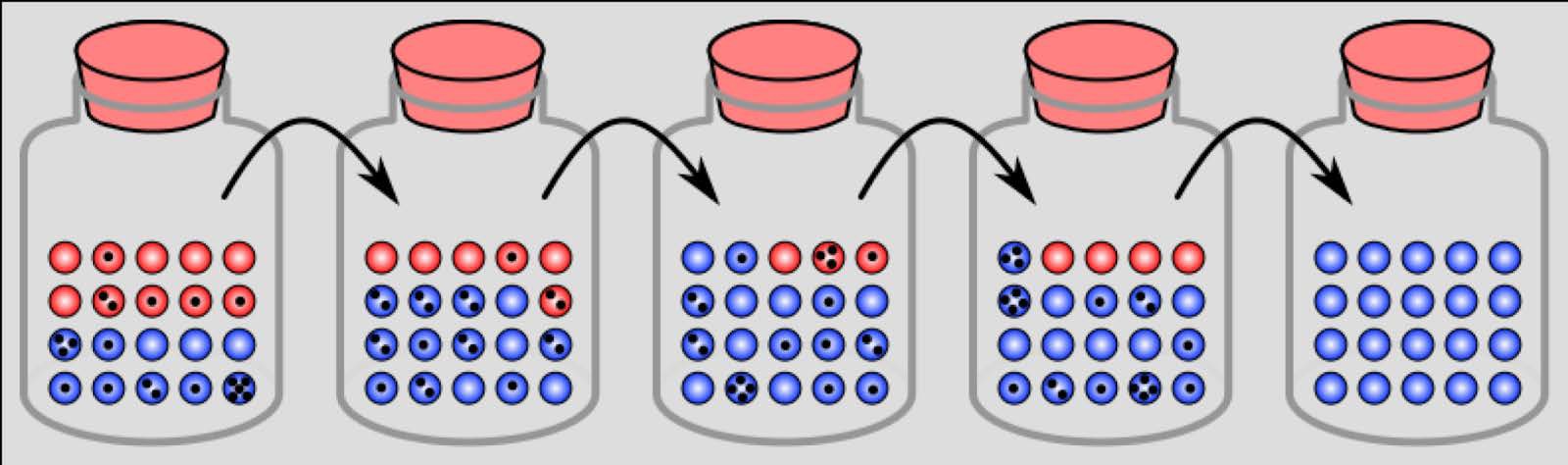 8
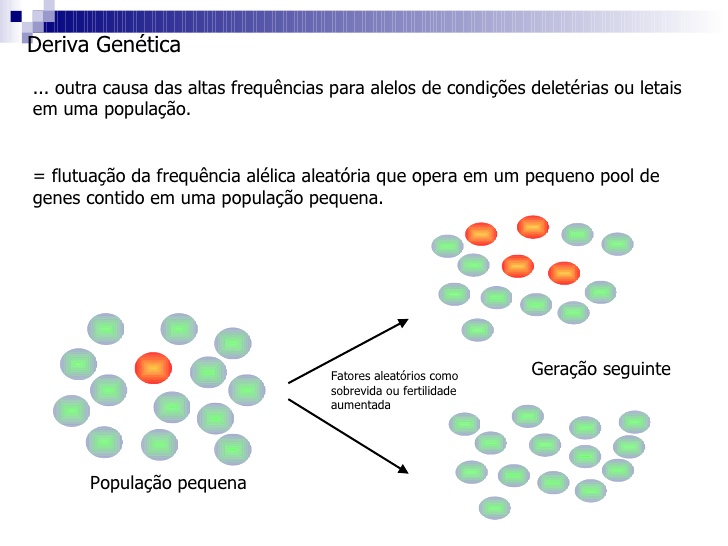 9
Efeito gargalo
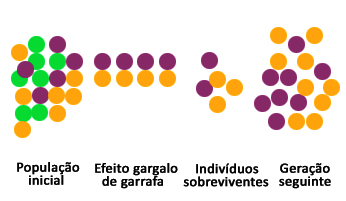 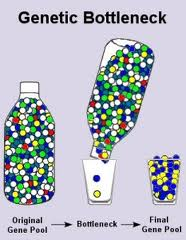 10
Uma historia breve de evolução
Darwin não foi o primeiro de descrever o conceito da evolução, mas ele conseguiu explicar a força que dirija as mudanças.
11
Darwin presumiu que populações de indivíduos mudaram durante o tempo e em 1844 ele desenvolveu o conceito da força que dirija a evolução. Somente muitos anos depois ele publicou a sua ideia.
“Estou chamando este principio, através do qual cada pequena variação, se for útil, é preservado, pelo nome Seleção Natural.”
—Charles Darwin do "The Origin of Species“, 1859
12
Seleção Natural
Darwin não sabia nada de genes, mas ele tinha dois observações e um pouco de inferência que forneceram a forca motriz para a evolução.
13
Seleção Natural
Observação 1: Organismos geralmente produzem mais progênie do que podem sobreviver até a fase adulta.
Observação 2: Progênie não são idênticos. Há variação na sua aparências, tamanho e outras características.
14
Seleção Natural
Inferência: Aqueles organismos que são melhor adaptados ao seu ambiente tem maior probabilidade de sobreviver até a fase adulta e passar as suas características ao seu progênie.
Survival of the “fittest.”
Sobrevivência do mais apto
15
Radiação adaptativa em tentilhões de Galápagos
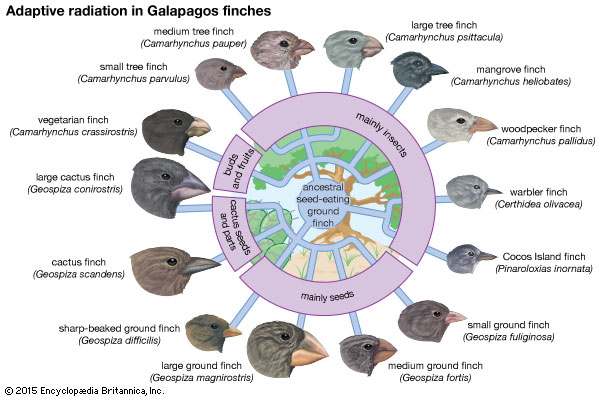 16
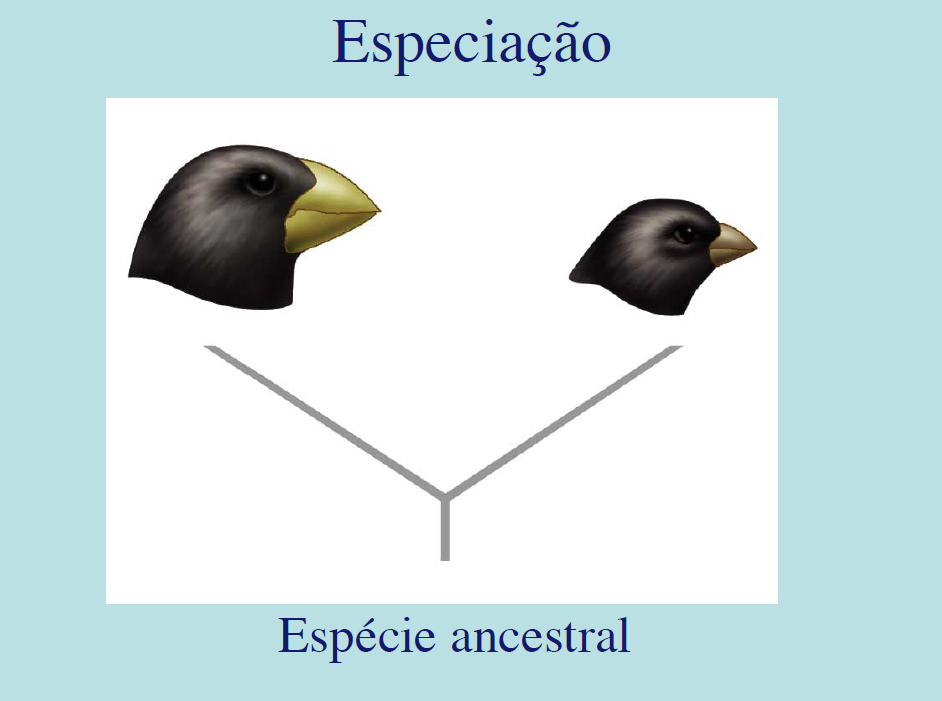 17
Deriva genética muda populações…….
Mudança aleatória em frequência do alelo pode tornar um alelo comum
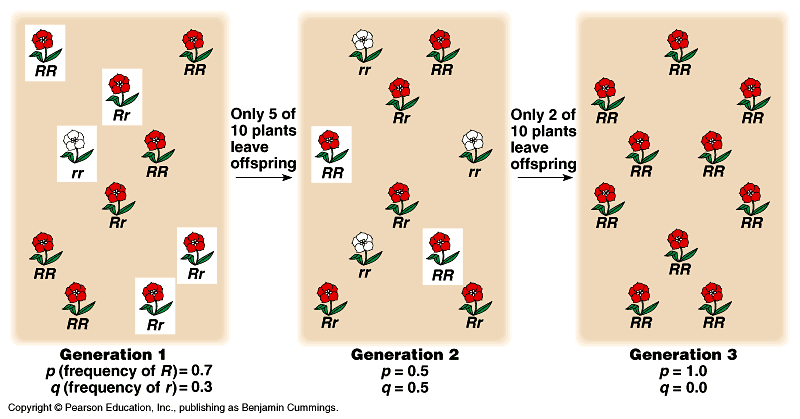 18
Mecanismos de isolamento
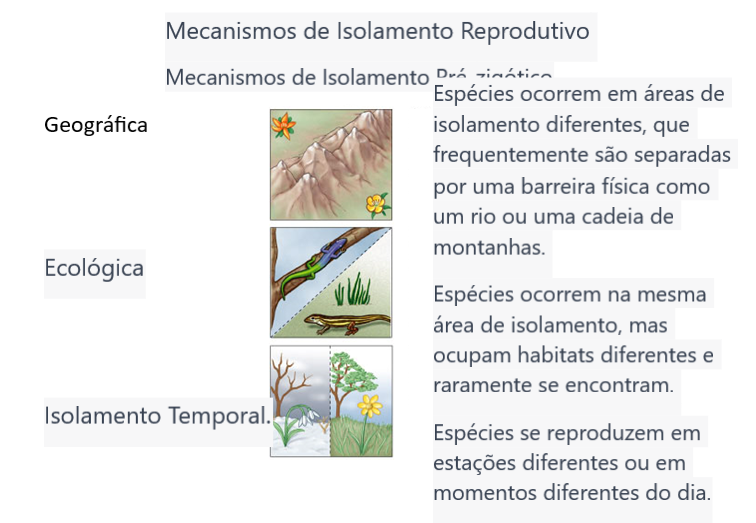 19
Quatro espécies de rã
20
Isolamento comportamental – canto do macho – não cruza com populações com outro canto
21
Sinais acústicos
Alopatria

Simpatria

Alopatria
22
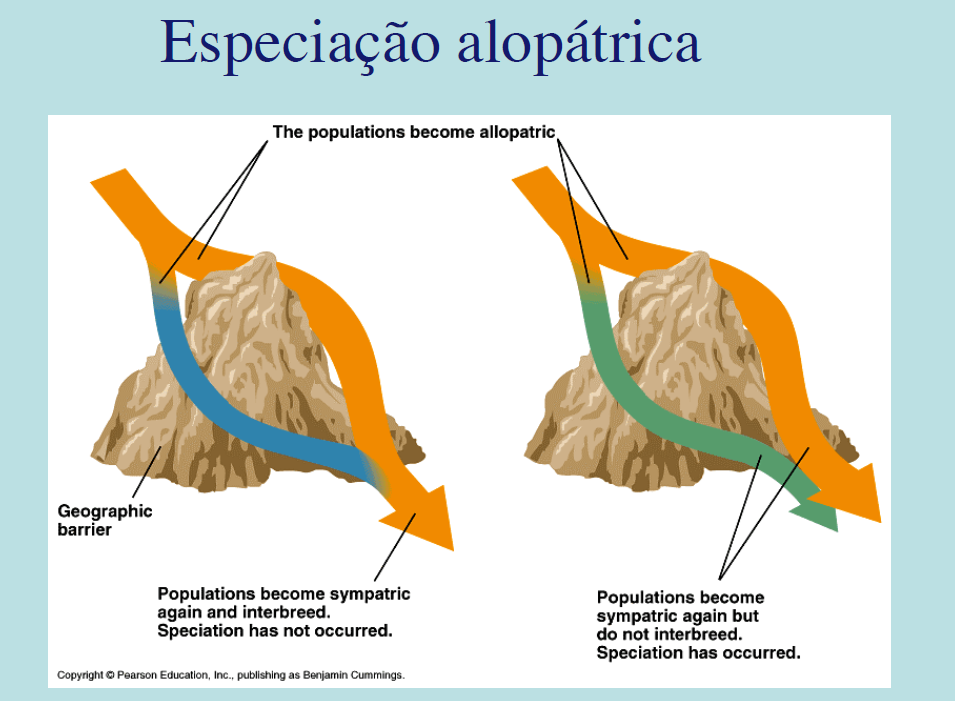 23
Esquilos separados pelo Grand Canyon
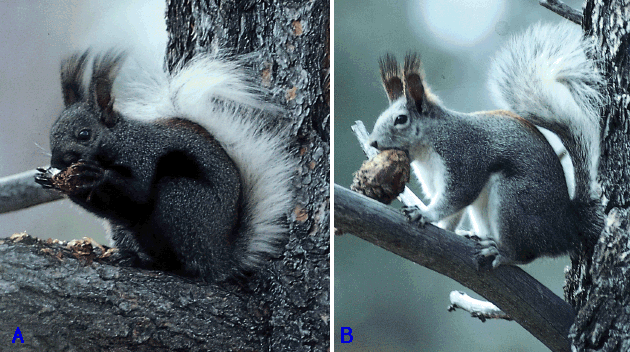 24
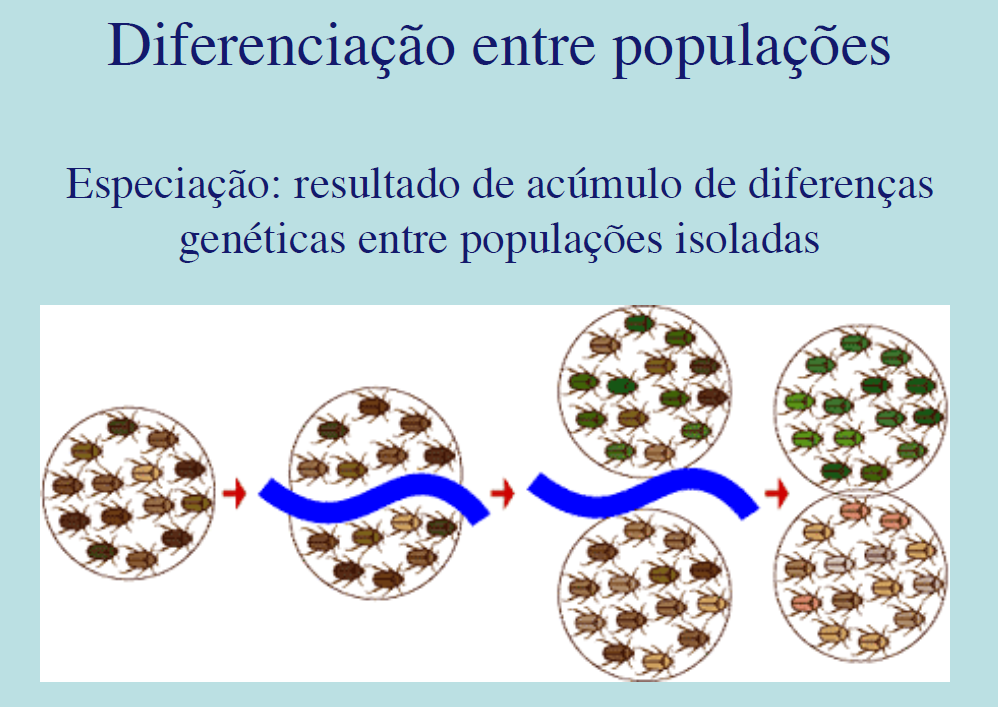 25
Pássaros de paraíso – macho/ femea
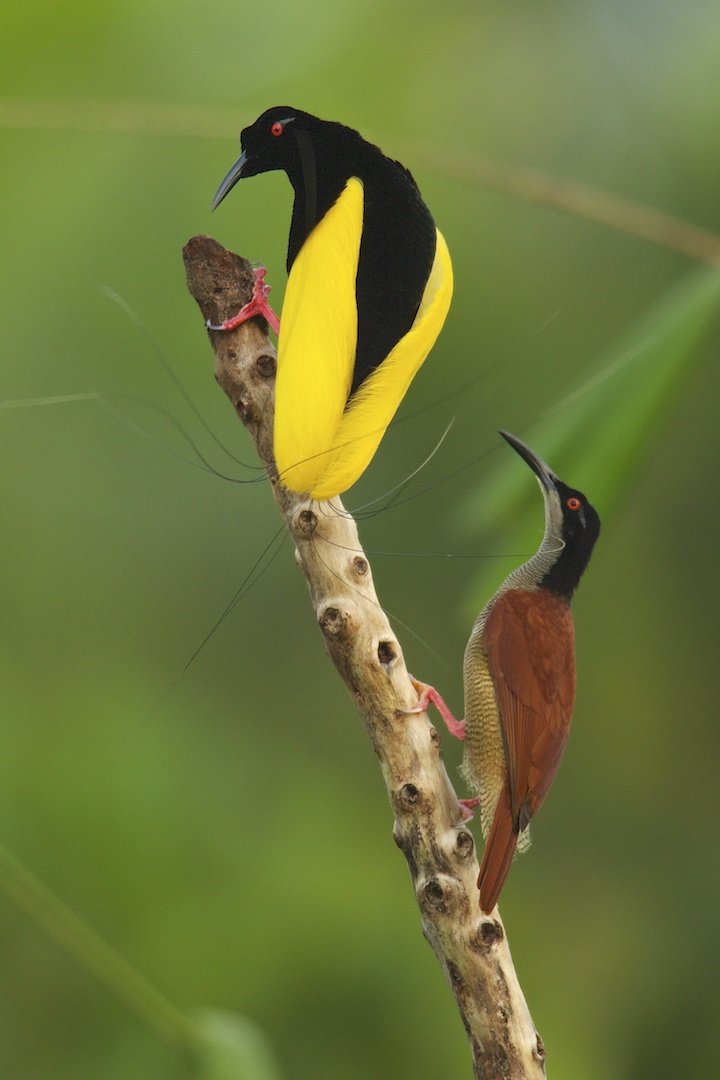 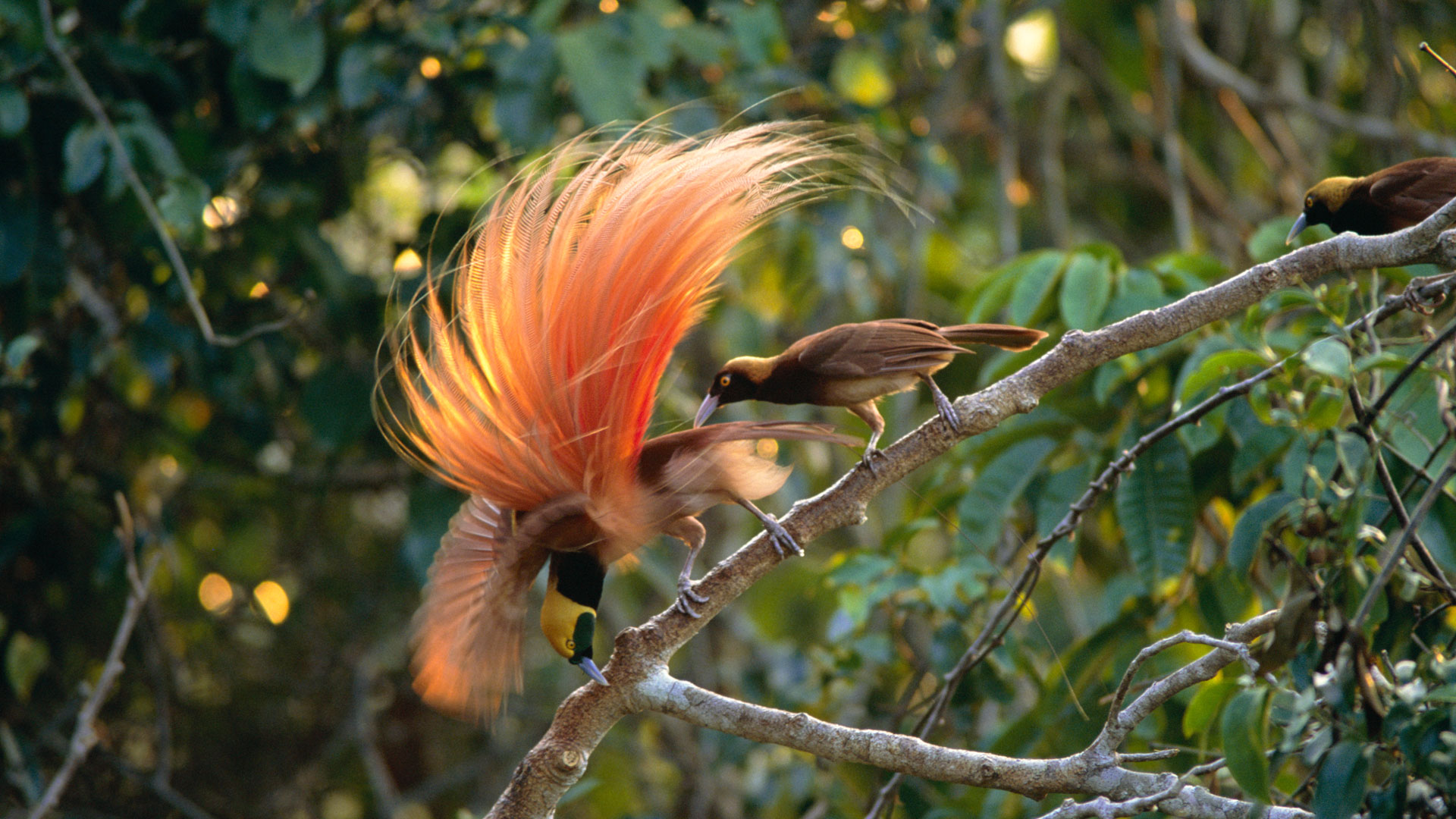 26
Manucode parente dos pássaros de paraíso
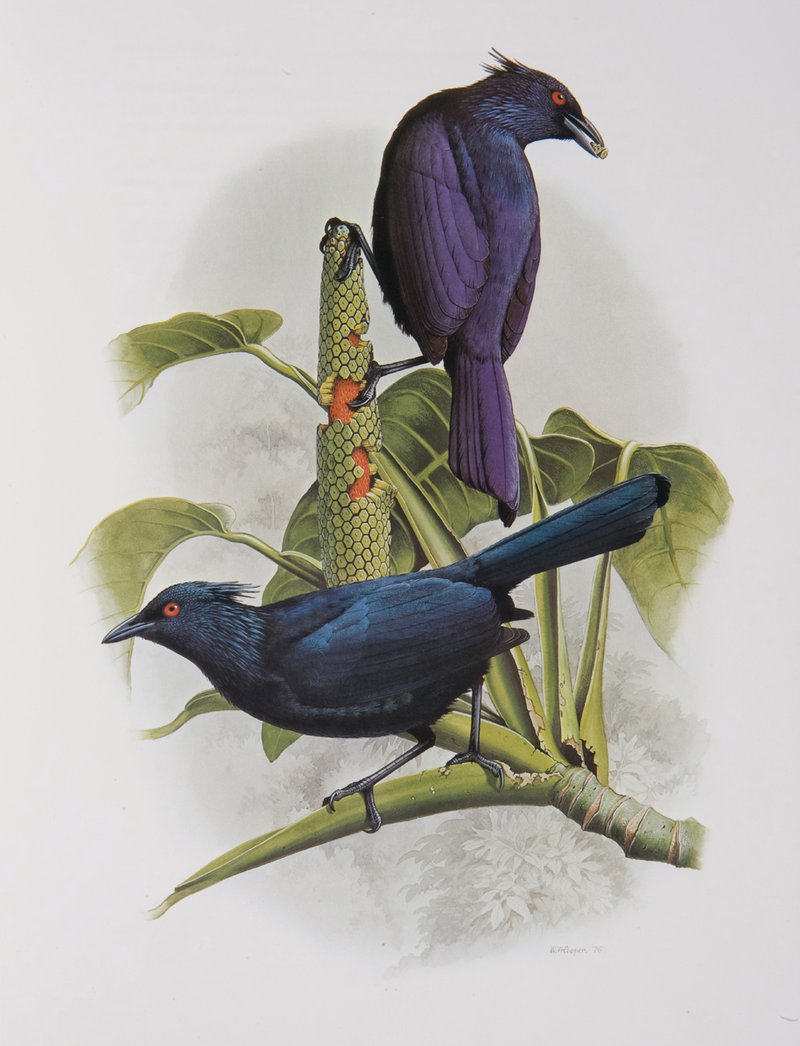 27
Beijaflor
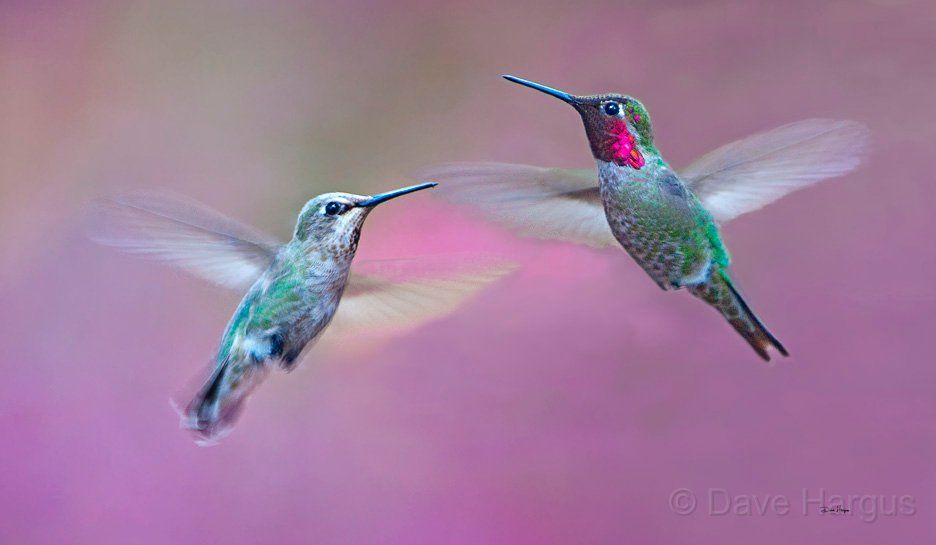 28
Swallows - andorinhas
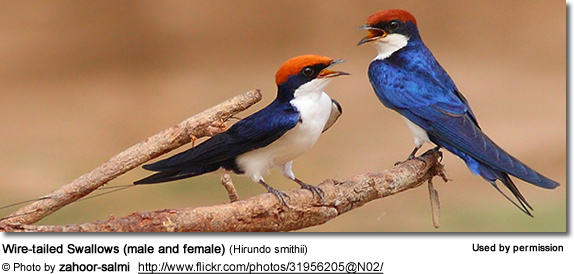 29
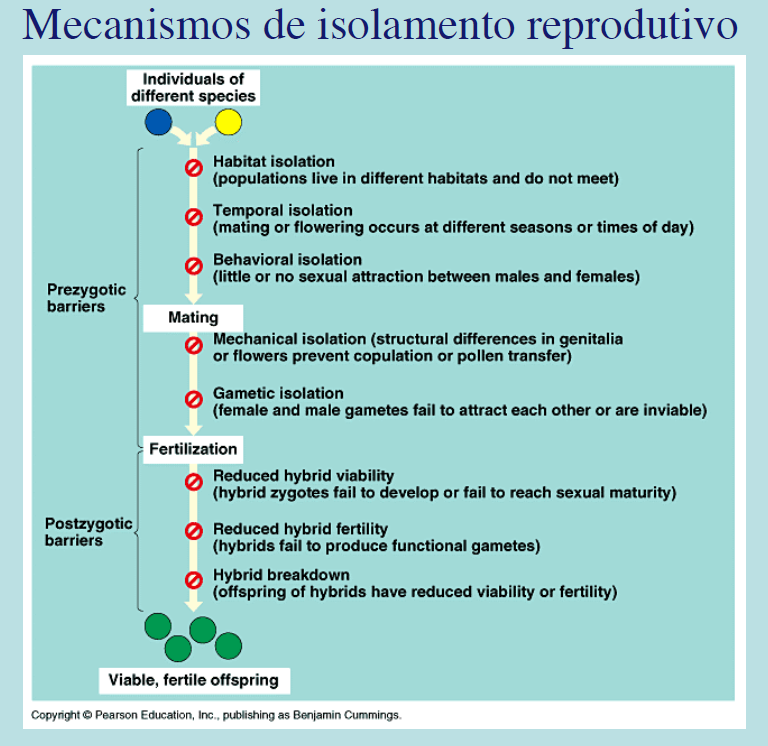 30
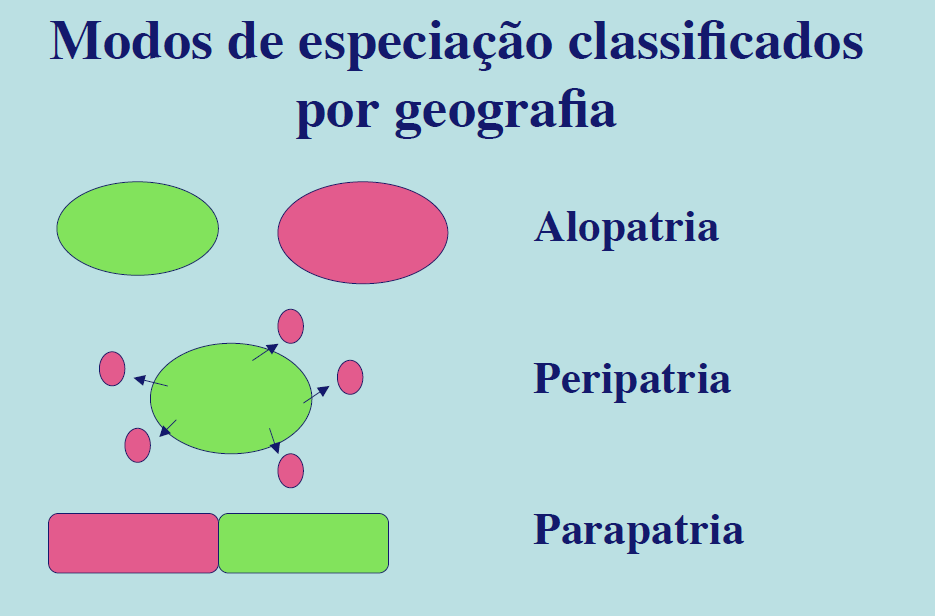 31
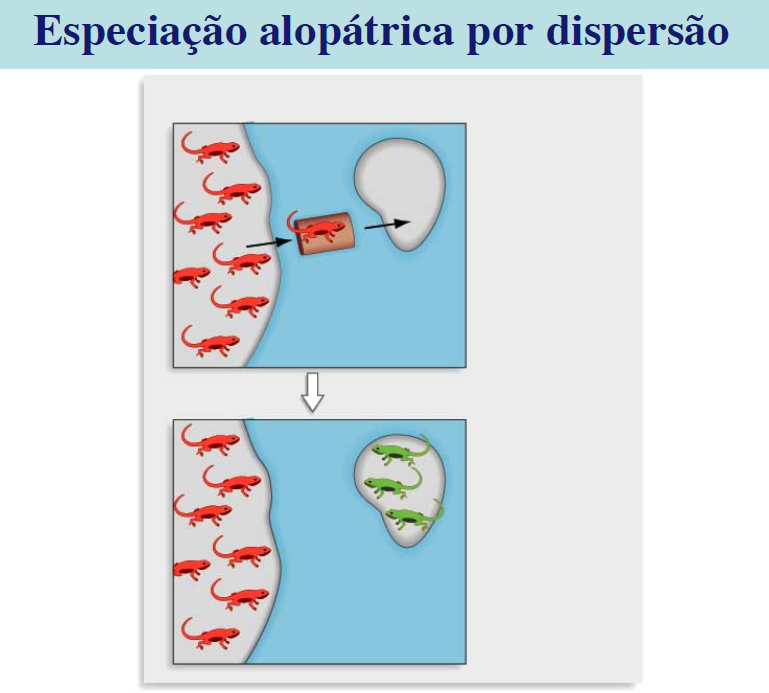 32
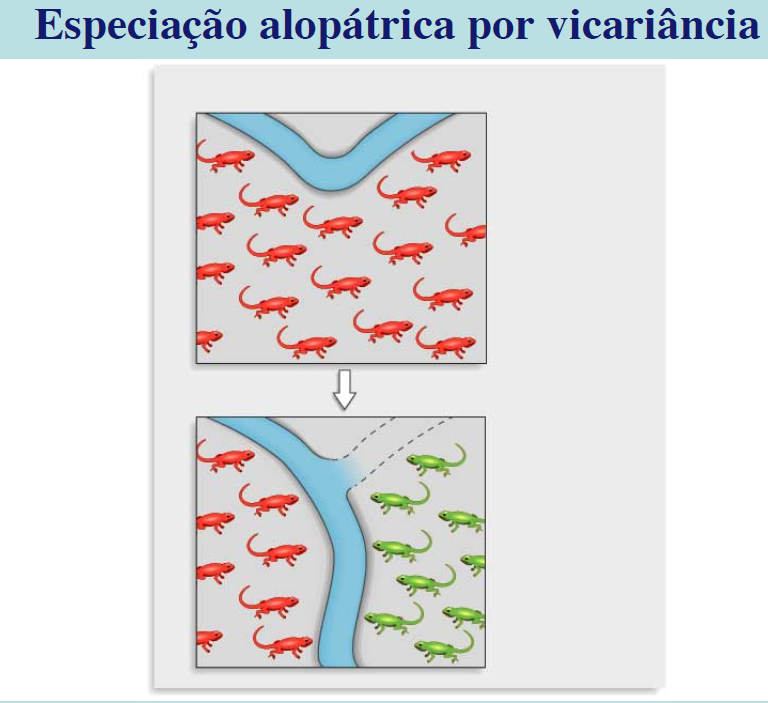 33
Especiação peripátrica
“Efeito Fundador”. 
Ocorre quando, através da dispersão, se forma uma colônia periférica a partir da população original e, após várias gerações, surge o isolamento reprodutivo.
34
Peripatria
Kingfishers
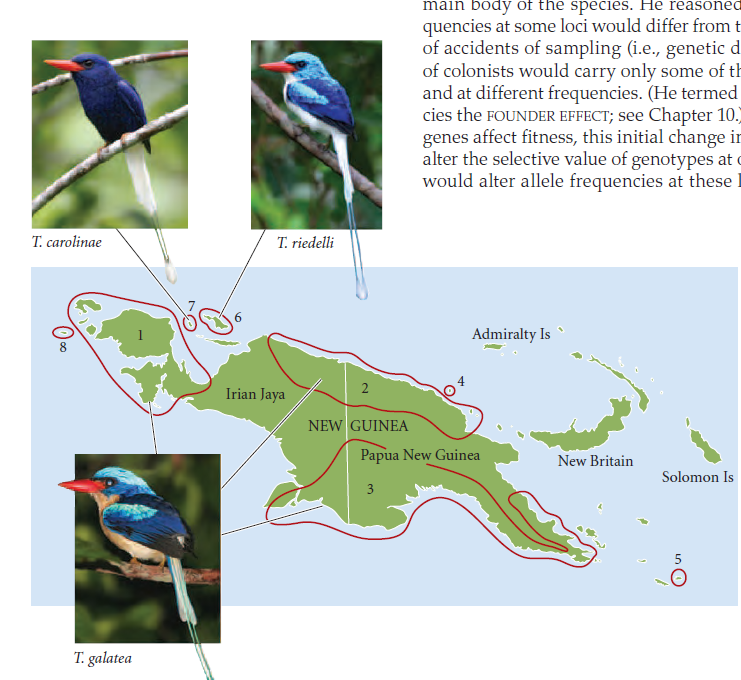 Peripatria
35
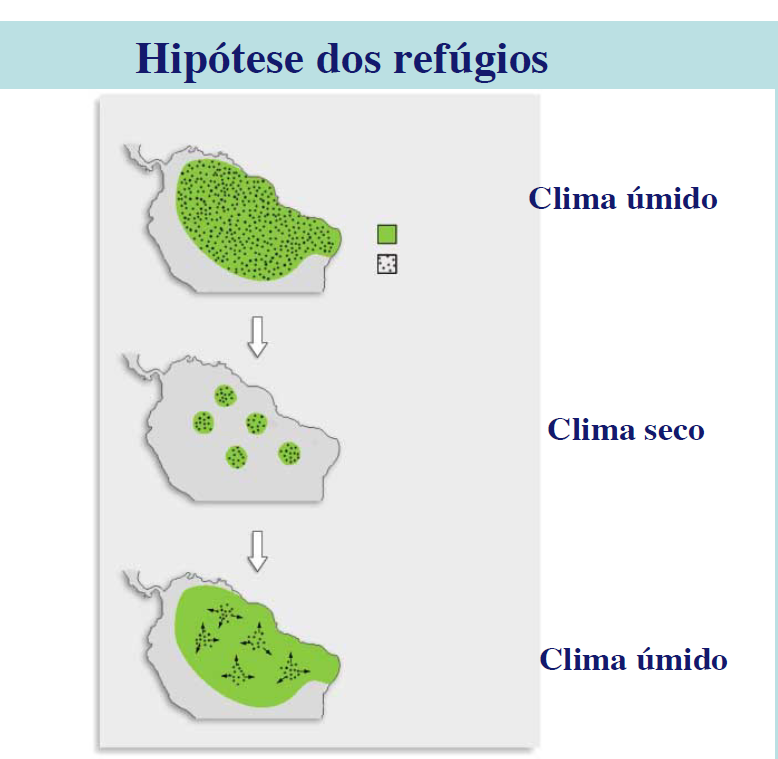 36
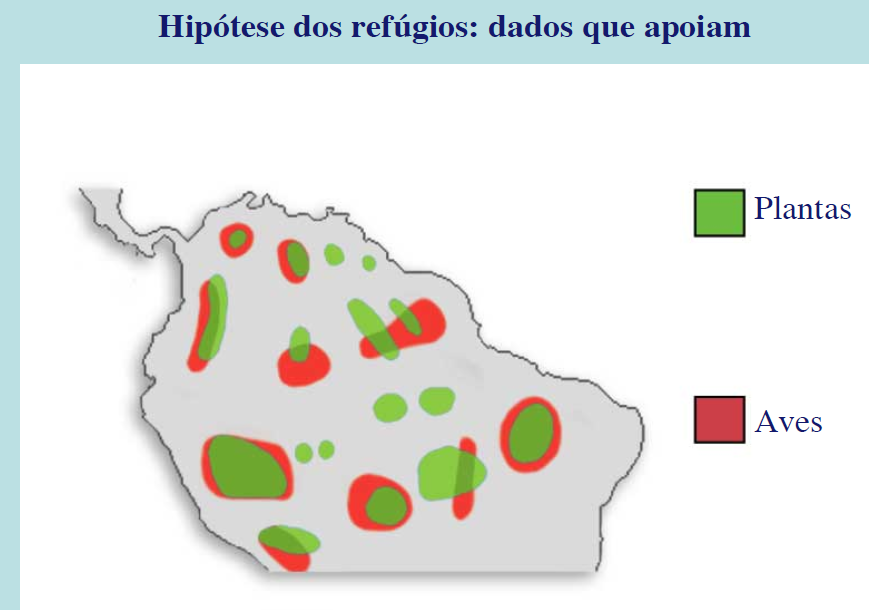 37
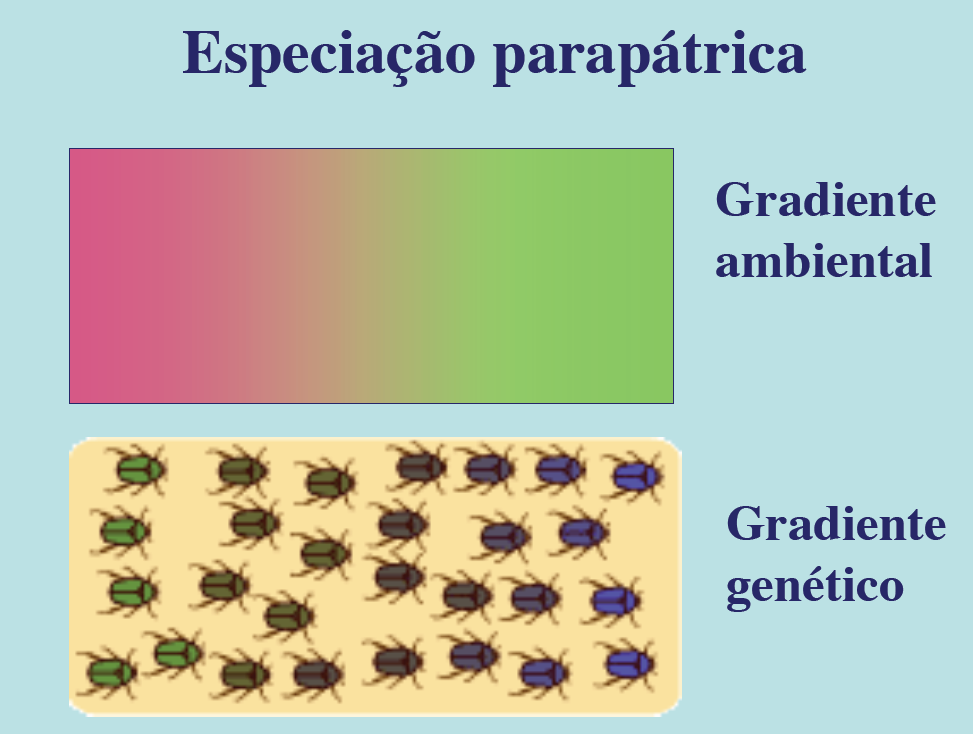 38
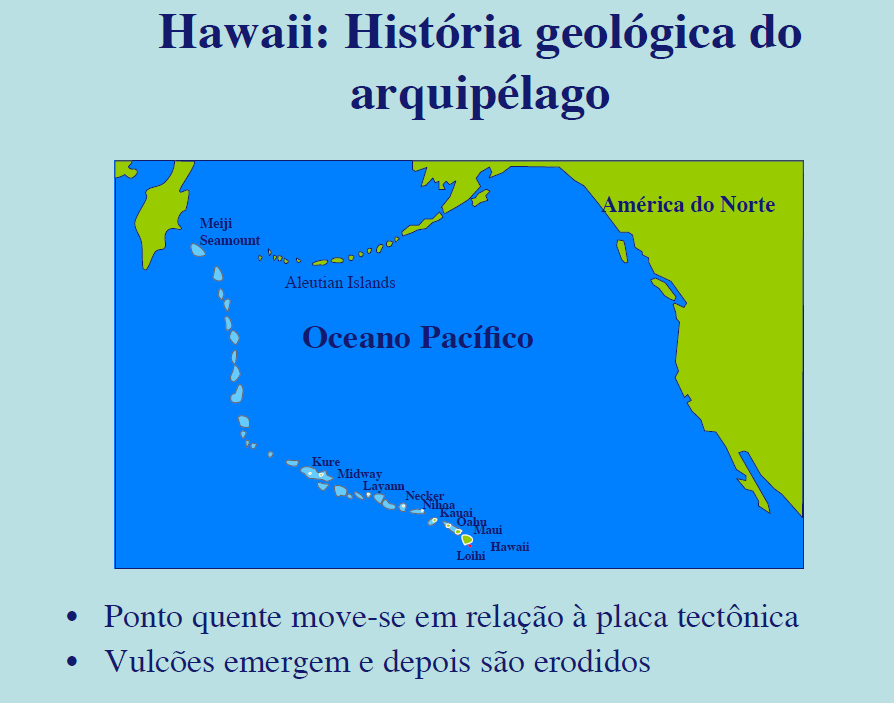 39
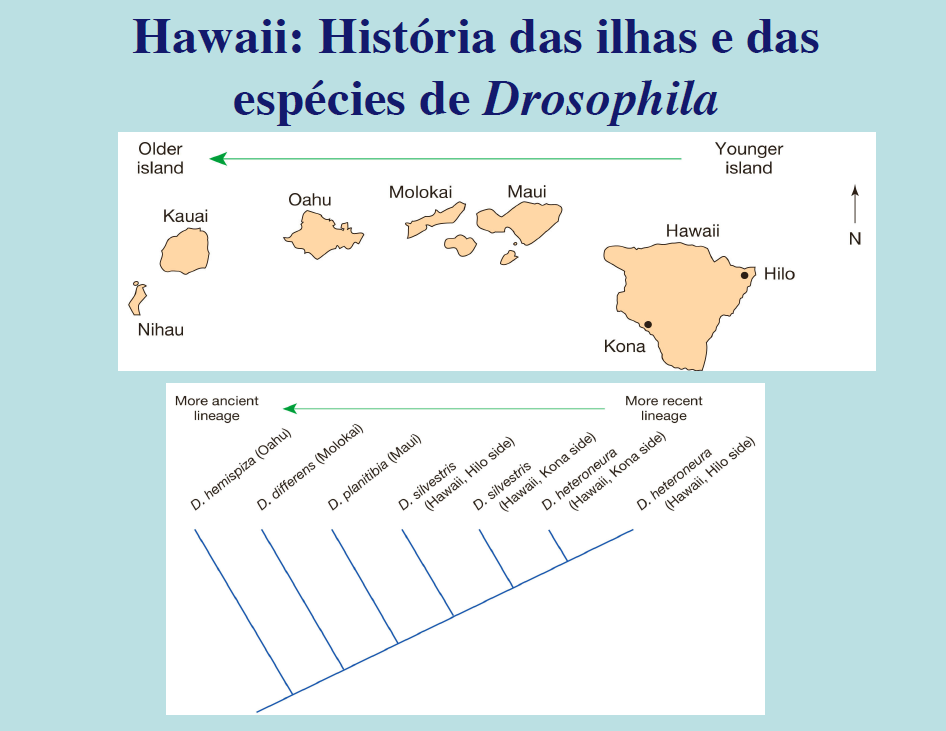 40
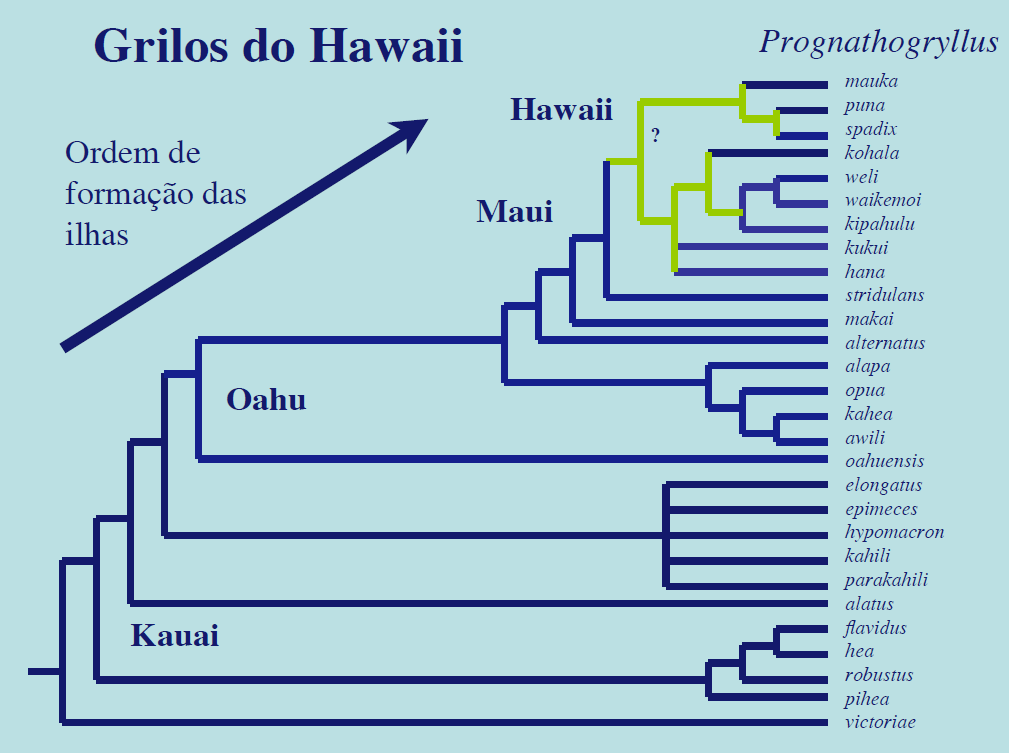 41
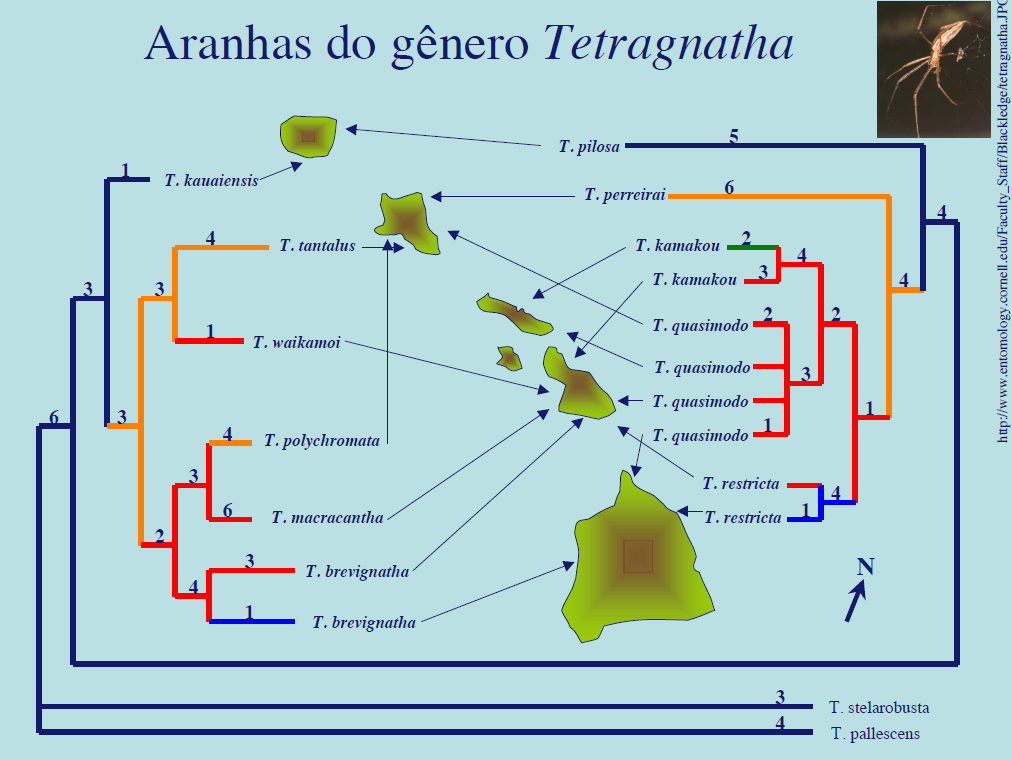 42